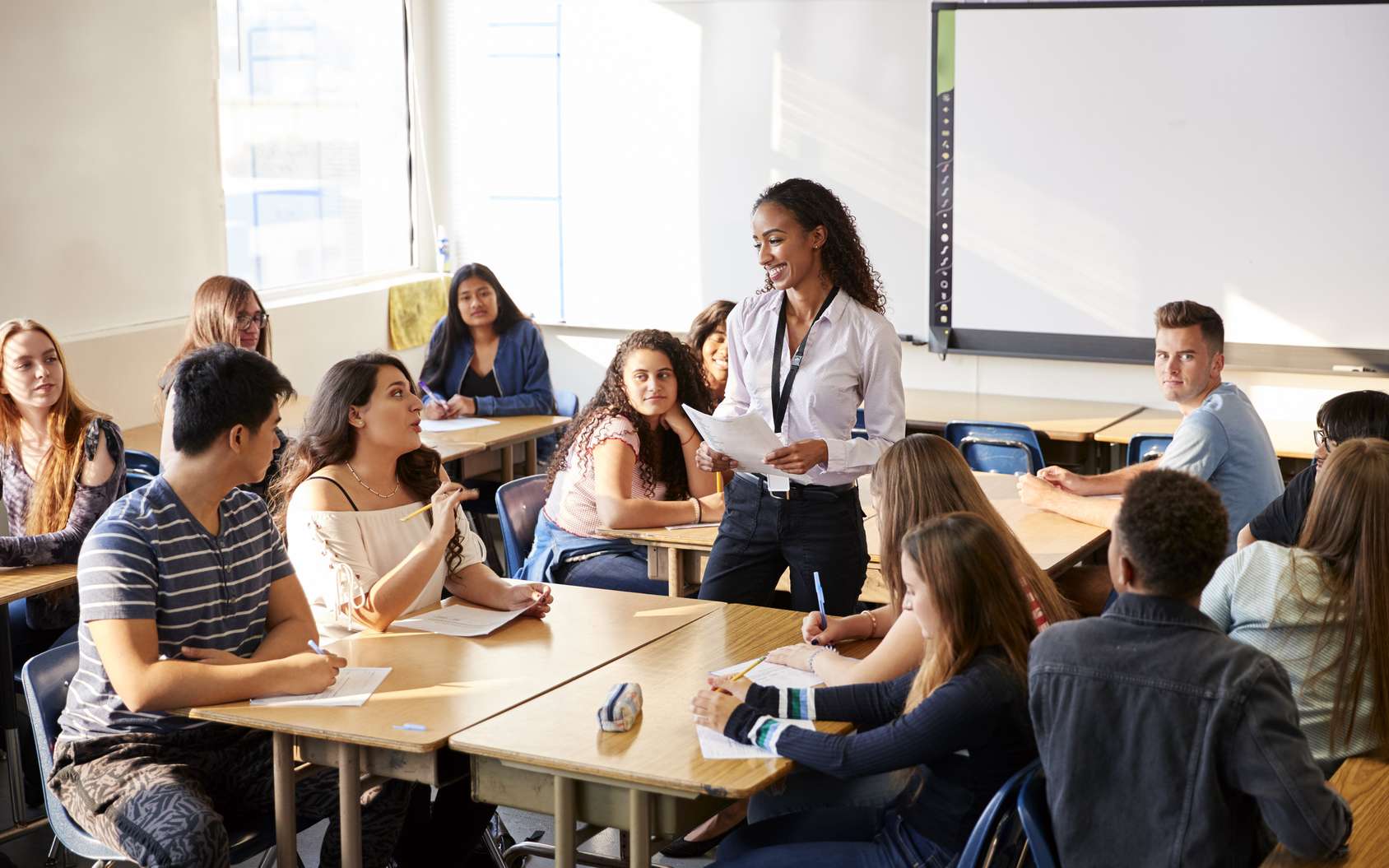 La difficulté d’être professeur
Entre ambition et désillusion
Sommaire
Les différents supports, 
Les difficultés vues par les professeurs (+ vidéos) 
À quelles situations est vraiment confronté un professeur ?
Apporter des solutions aux problèmes
Oléna Talon
Les objectifs de la séance
Parler un maximum 
Comprendre les difficultés du système français
Essayer de trouver des solutions aux problèmes des professeurs 
Ne pas avoir peur de devenir professeur
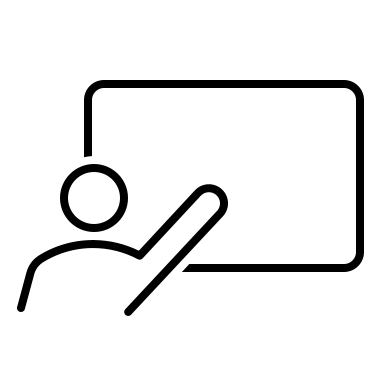 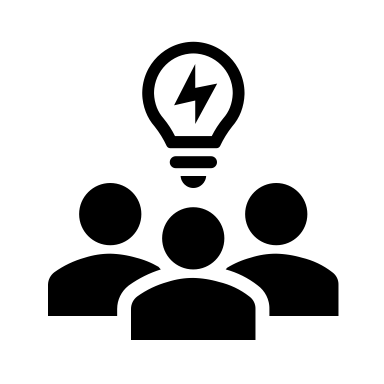 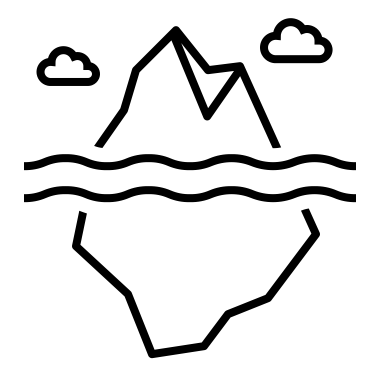 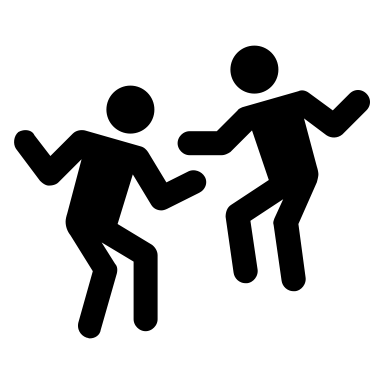 Oléna Talon
Le vocabulaire utilisé dans cette leçon
Les difficultés : obstacle 
Une solution : répondre à un problème 
La théorie : concept abstrait 
Les moyens : « ce qui permet de faire quelque chose » 
La reconnaissance : gratitude, 
Une classe chargée : avec beaucoup d’élèves 
Qu’est ce que cela signifie ? : Qu’est ce que cela veut dire ? 
Dénoncer : reprocher, signaler quelque chose
Faire la grève : manifester, se plaignent sur la voie publique (rue, place, …)
Oléna Talon
Les différents supports :
Films dans lesquels il y a différents problèmes pour les professeurs :
	Les héritiers 
	Écrire pour exister (Netflix)  
	Drunk 
	Le cercle des poètes disparus 
Podcast : 
POWHER : Épisode 4, « Pauline, une professeure pas comme les autres »
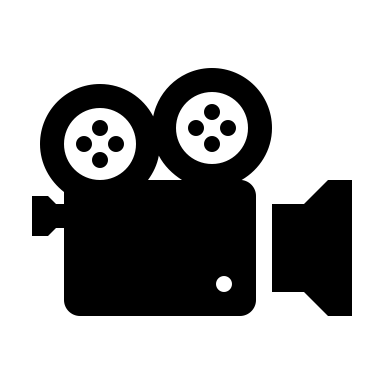 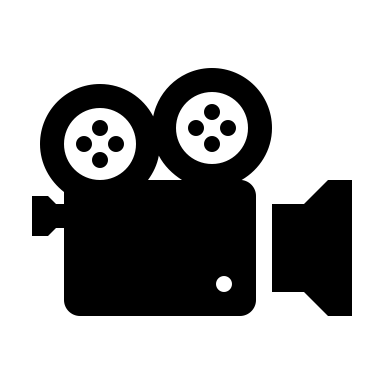 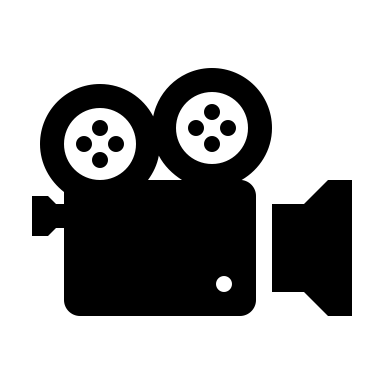 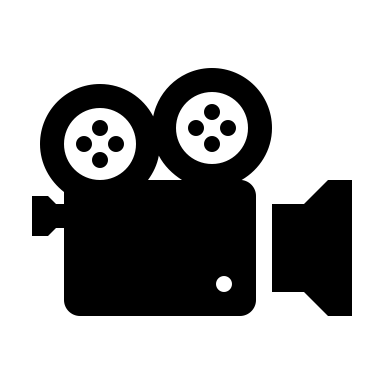 Oléna Talon
Les difficultés vues par les professeurs
Le métier de professeur est un si beau métier. Pourtant il est confronté à de nombreuses difficultés.
Oléna Talon
À quoi allez vous être vraiment confronté ?
Classez ses différentes situations dans les cases qui leurs correspondent, selon vous :
Des enfants indisciplinés 
« Être prof c’est facile » 
Les bavardages en classe 
La surcharge mentale 
Le manque de motivation des élèves 
Avoir une classe surchargée 
Réutiliser les cours de l’année dernière
Une grande différence de niveau entre les élèves 
Acheter avec votre propre argent des fournitures pour les élèves 
Les questions difficiles auxquelles vous ne savez pas répondre
« Tu ne vas pas te plaindre, t’es tout le temps en vacances »
Des élèves sur leur téléphone portable pendant les cours
Les parents qui disent que leur enfant a toujours raisons
Oléna Talon
Les principales difficultés en France :
Ils ne peuvent pas faire tout ce qu’ils voudraient faire par manque de moyens 
Personne ne prépare les professeurs à gérer une classe 
Les élèves sont parfois perturbateurs 
Les professeurs ne sont pas très bien payés 
Des classes trop chargées (en moyenne 24 élèves par classe dès la maternelle)
Oléna Talon
D’autres difficultés vues par une professeure
https://www.youtube.com/watch?v=rKNih-ZUymk 
Questions : 
De quelle difficulté parle la professeure ? Est-ce souvent le cas ?
Le niveau d’un professeur est-il évalué ? 
As-t-elle appris à gérer une classe ? 
« C’est bien ils ont de la chance de tomber sur toi, tu as encore de l’énergie » Que veut dire cette phrase ?
Oléna Talon
Le manque de moyens
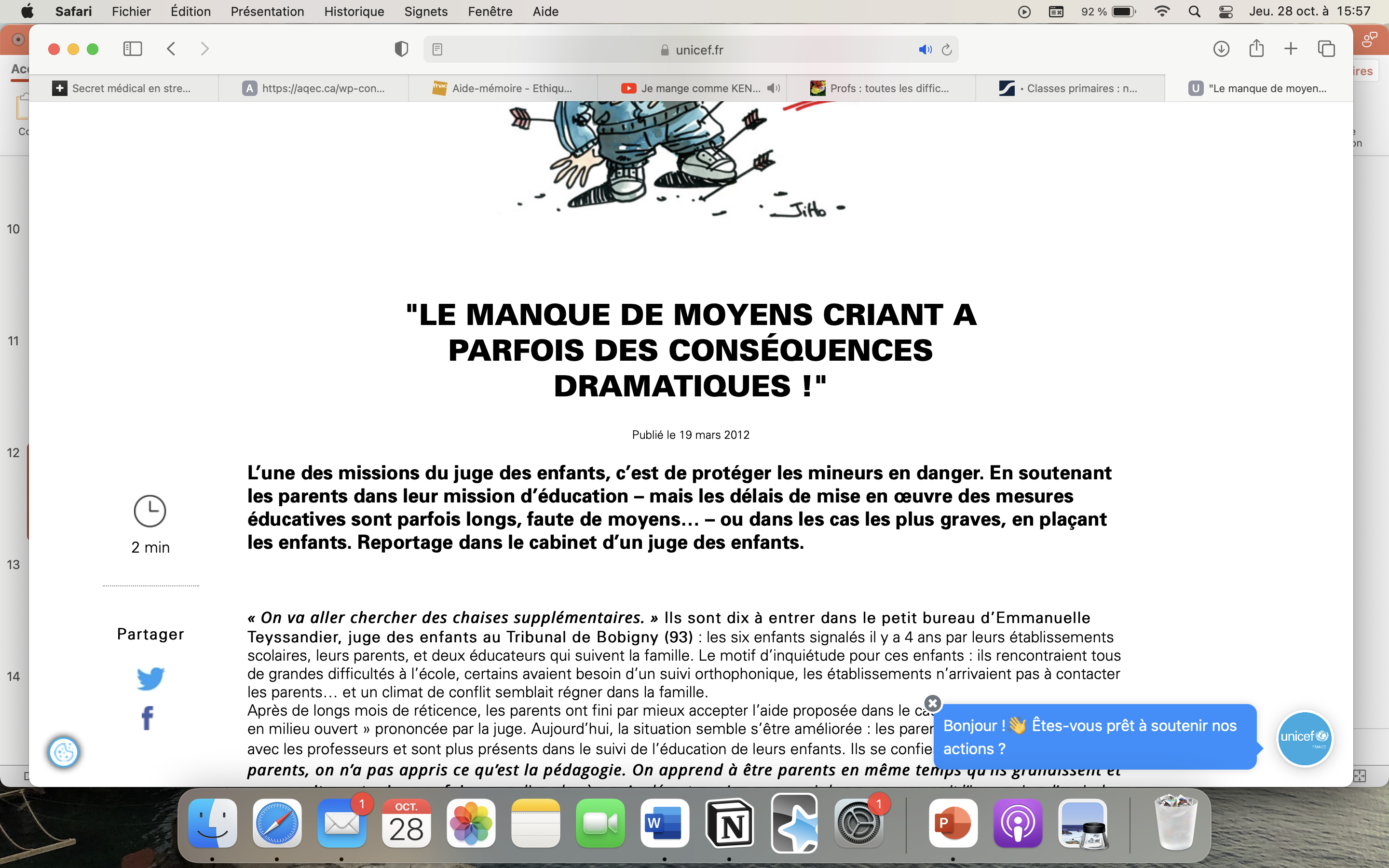 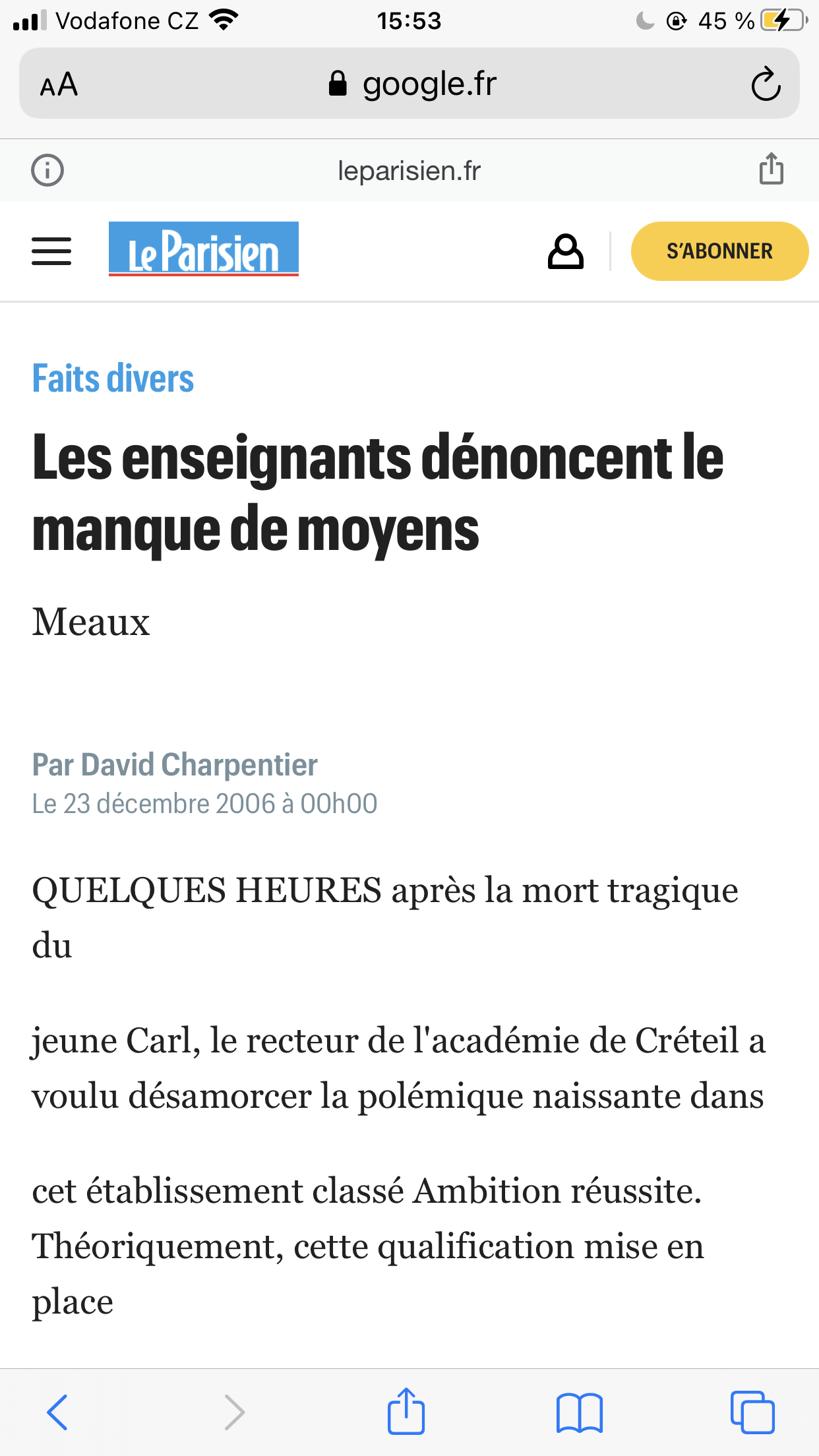 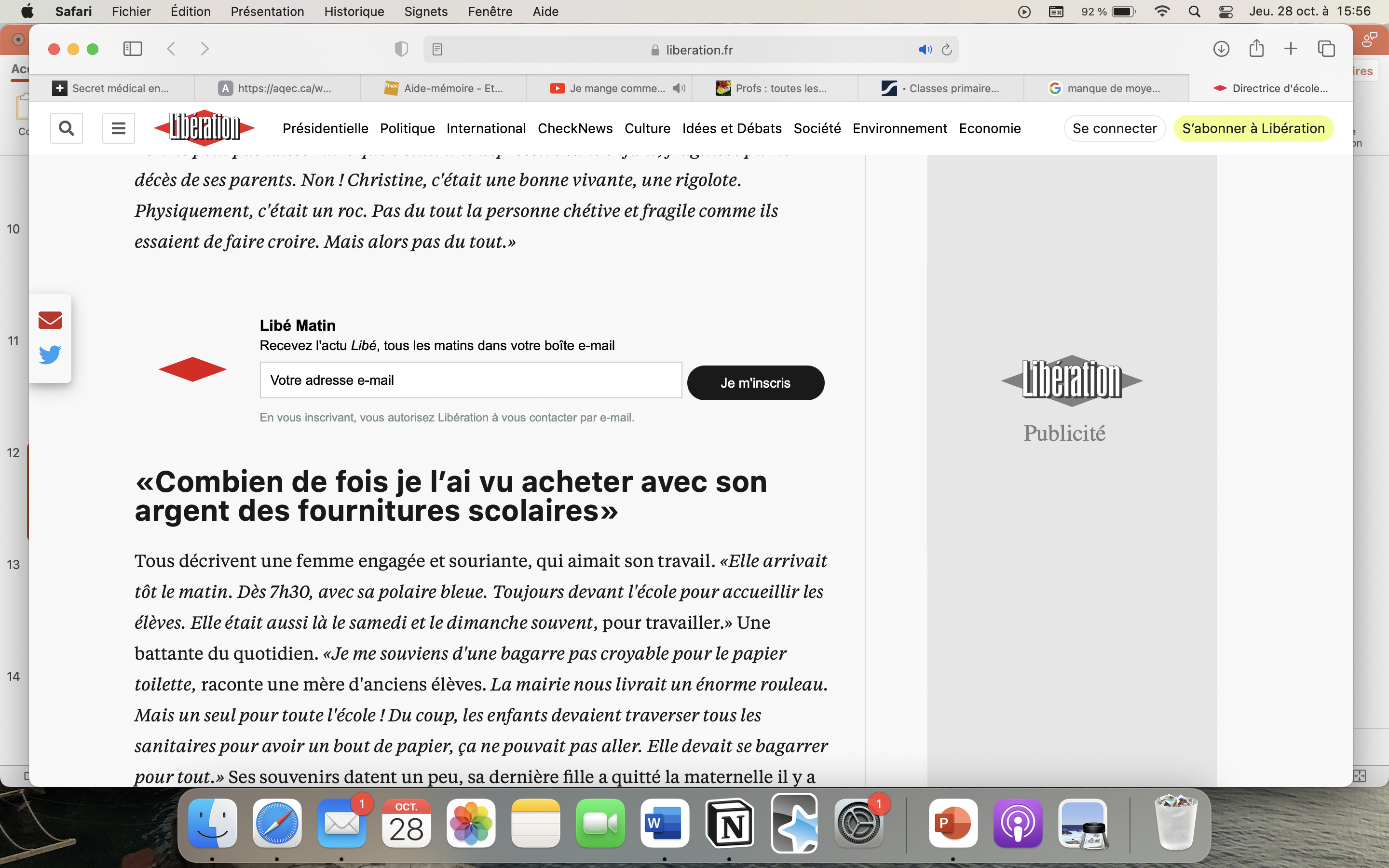 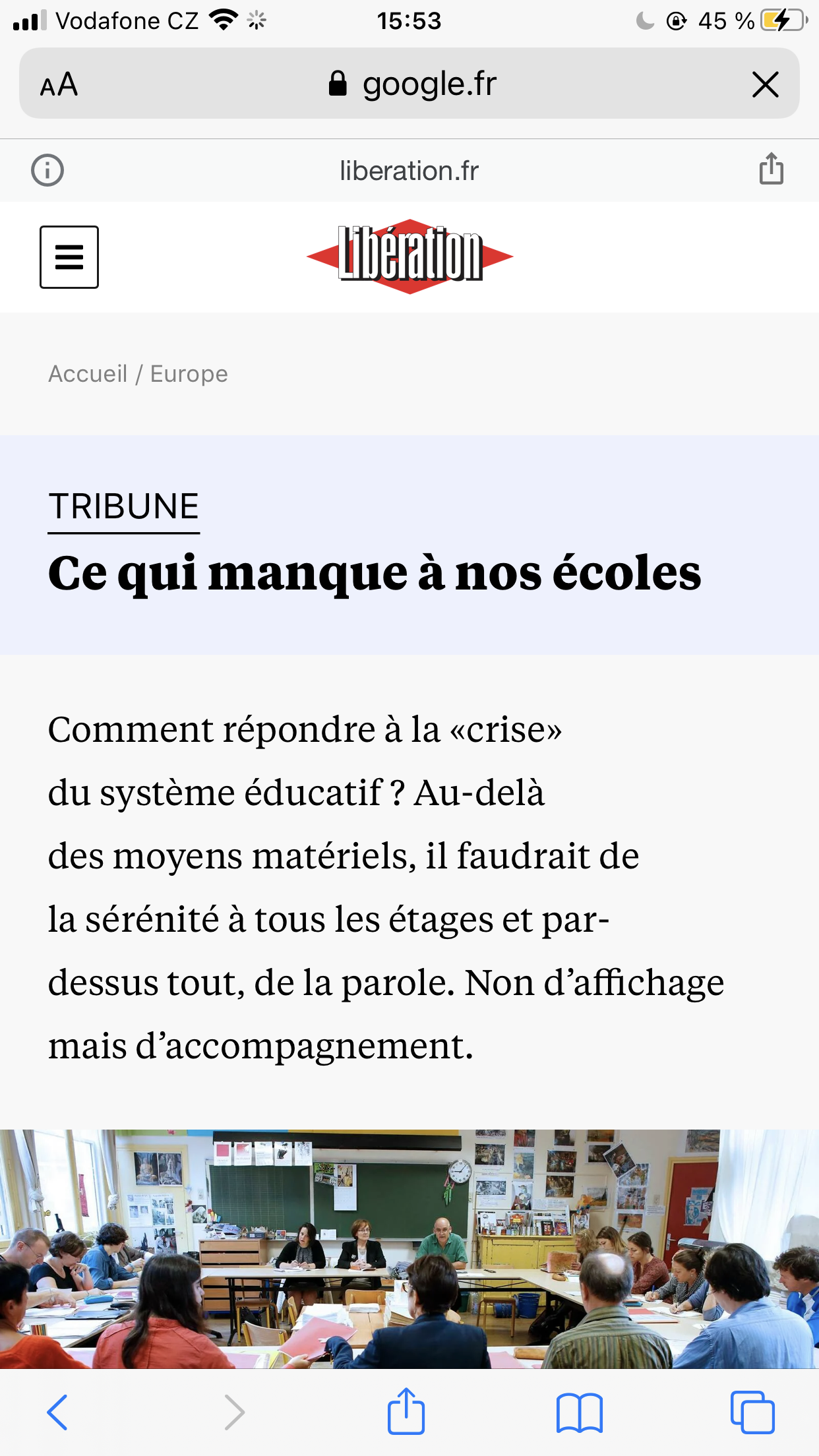 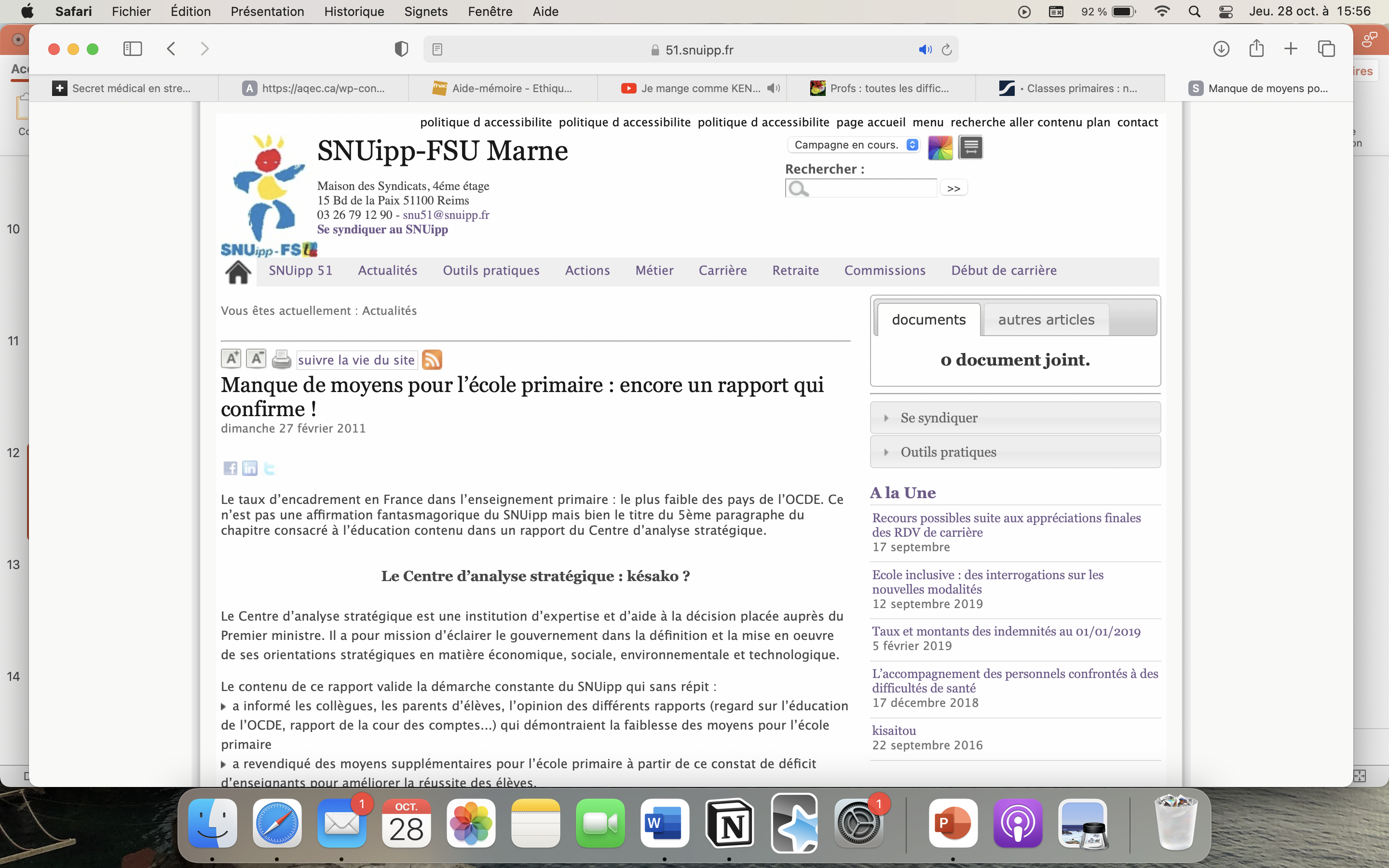 Oléna Talon
Lorsque la théorie prend le dessus
https://podtail.com/fr/podcast/pow-her/
« Je trouve que l’on est préparé à gérer une classe parfaite » - Pauline, professeure (9:39) 

Qu’est ce qu’une classe parfaite ? Qu’est ce que cela dénonce ?
Oléna Talon
Que faire lorsque l’on nous suit pas ?
Bande annonce du film Les Héritiers : https://www.youtube.com/watch?v=h-vsToRuxVM

Qu’est ce que vous avez pensé de cette bande annonce ? 
Est-ce que vous pensez que participer à un concours peut être bien pour les élèves ?
Quelles sont les difficultés que rencontrent la professeure durant cet extrait?
Oléna Talon
La réponse des professeurs
Pour répondre à ses problèmes les professeurs français font la grève. 
Ils manifestent notamment pour : 
avoir un meilleur salaire, 
de meilleures conditions de travail 
plus de personnels : il n’y a pas assez de professeurs ni de remplaçants.
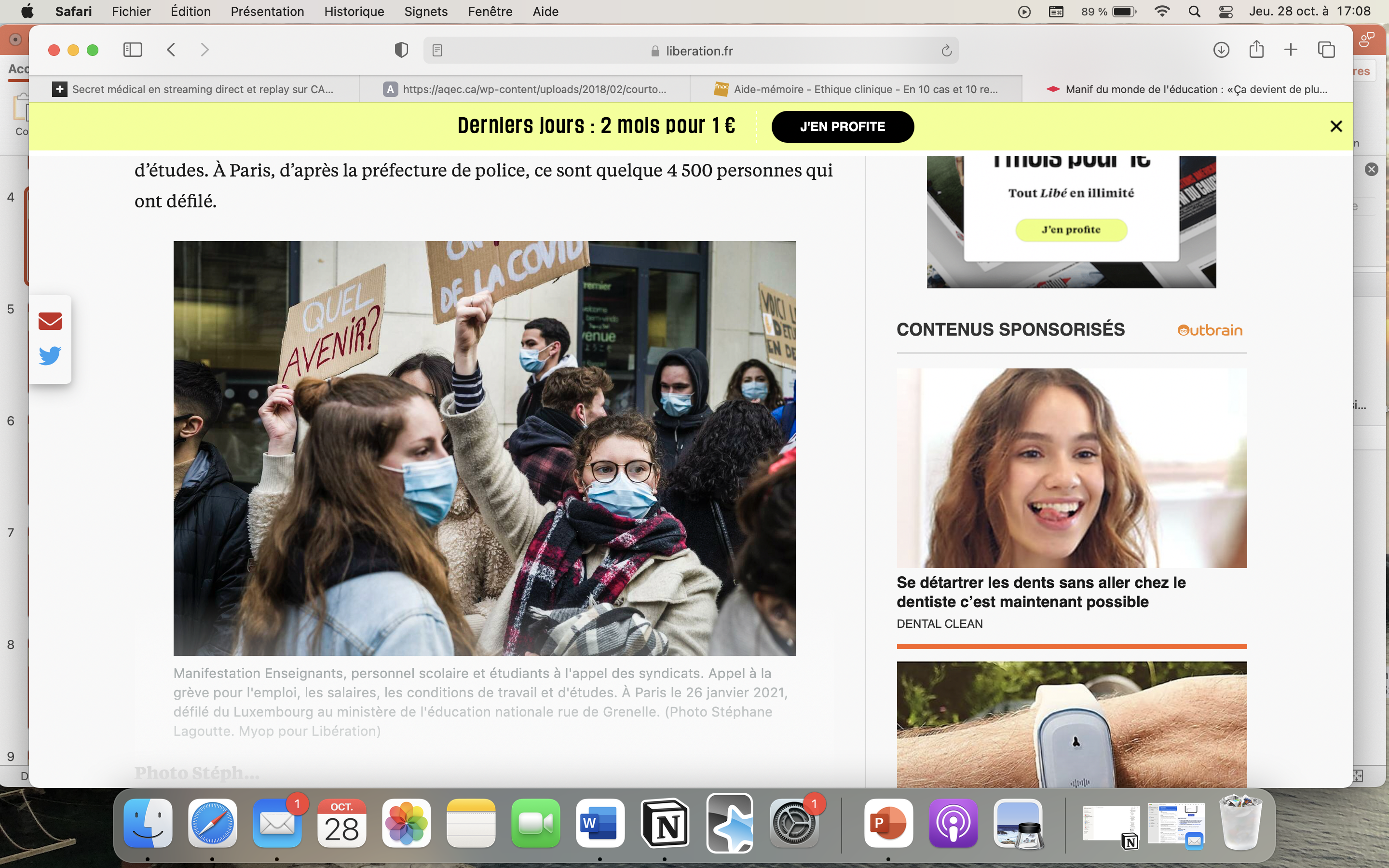 Oléna Talon
« Qui dit problème, dit solution. »
Par groupe de 2 ou 3 : Piochez un problème et essayez de trouver une solution. 


À la fin de cette activité vous présenterez aux autres vos solutions et nous en discuterons.
1 - Les conflits avec les parents des élèves 
2 - La différence de niveau entre les élèves 
3 - Le manque de motivation des élèves 
4 - Gérer votre stress en tant que professeur 
5- Le manque de reconnaissance
Oléna Talon
Vos peurs en tant que professeurs
Avez-vous des peurs en tant que futur professeur ? Lesquelles ? 

Comment les affronter ?
Oléna Talon
Merci pour votre participation
Oléna Talon